Месячник по профессии «Машинист локомотива»
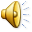 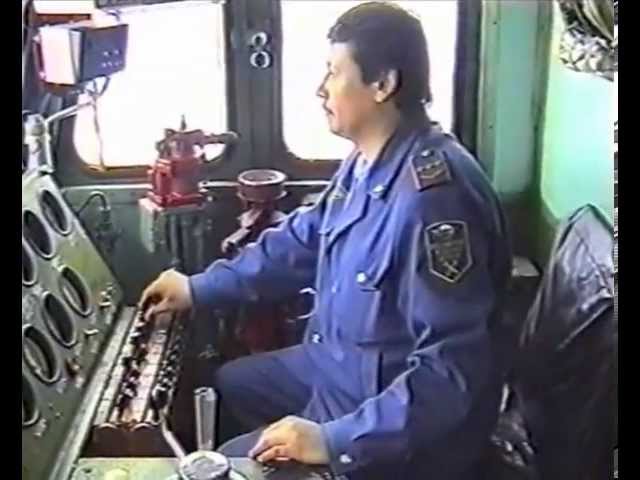 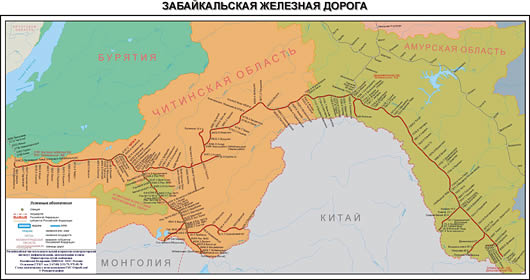 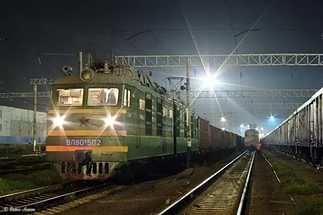 Если  человек не знает, к какой пристани он держит путь,для него ни один ветер не будет попутным.Сенека, древнеримский философ.
Что вы знаете о своей будущей профессии
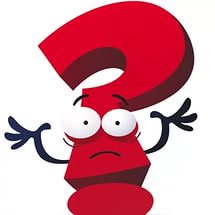 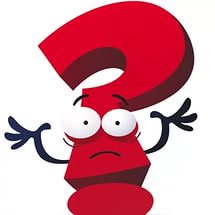 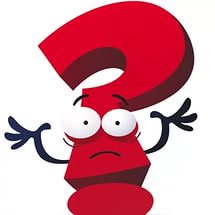 Когда появилась профессия «машинист локомотива» 

 
                                                              Слово  «локомотив» ввели английские изобретатели Джордж и 
Роберт Стефенсоны, которые свой
первый паровоз заводского изготовления 
назвали «Локомошн» («Передвижение»).
Оно стало обобщенным названием всех
железнодорожных тяговых машин. Первоначально
 управлял локомотивом механик, после
 распространения термина «машинист» появилась 
профессия – машинист локомотива.
В 1825 году Джордж Стефенсон построил первую
 в мире  железную дорогу общего пользования
 с паровой тяговой между городами
Стоктоном и Дарлингтоном в Англии.
Эту дату можно считать датой появления
 профессии – «Машинист».
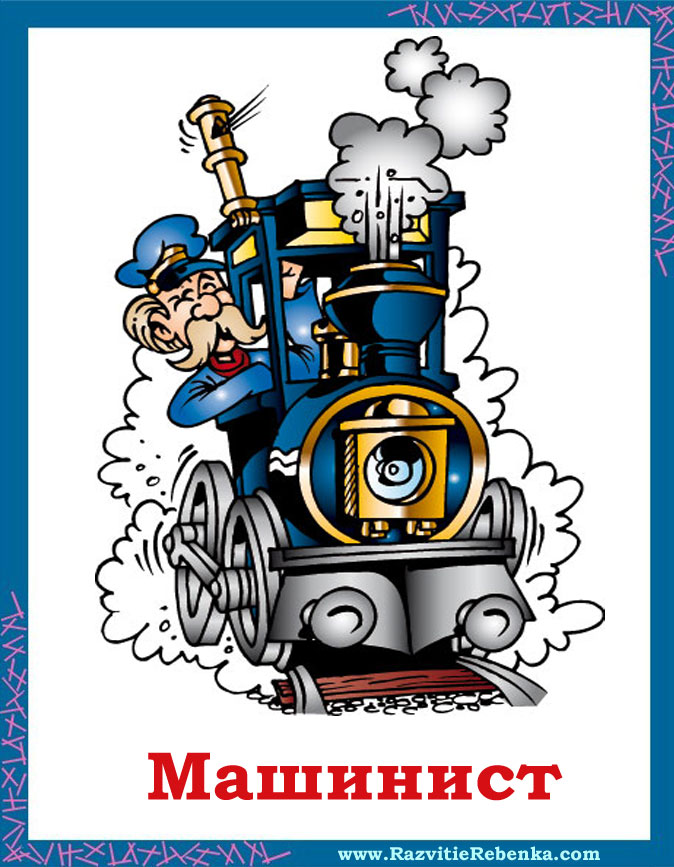 Учат ли девушек на помощника машиниста в России?
Первой в России женщиной – помощником 
машиниста  на железной дороге стала 25 
– летняя Юлия Юрова из 
Подмосковского Королева – которая,
 несмотря на
все чиновничьи преграды, стала
 помощницей машиниста и 
получила доступ к заветной 
«баранке» электропоезда.
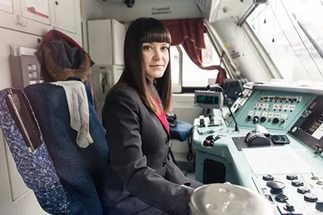 Кто построил первый паровоз?
Первый паровоз в России был построен в 1833—1834 гг. уральским крепостным механиком Ефимом Алексеевичем Черепановым и его сыном Мироном Ефимовичем на Нижнетагильском заводе. Этот паровоз перевозил до 3,2 т груза со скоростью около 16 км/ч. В 1835 г. Черепановы построили второй, более мощный паровоз, перевозивший около 16 т груза.
Как назывался первый электровоз?
ОР -22, что значило «однофазный» с ртутным выпрямителем и нагрузкой на ось 22 тонны» Машина была создана до войны, причем в единственном экземпляре. Она показала превосходные тяговые характеристики и лучшую плавность разгона, но после войны была списана.
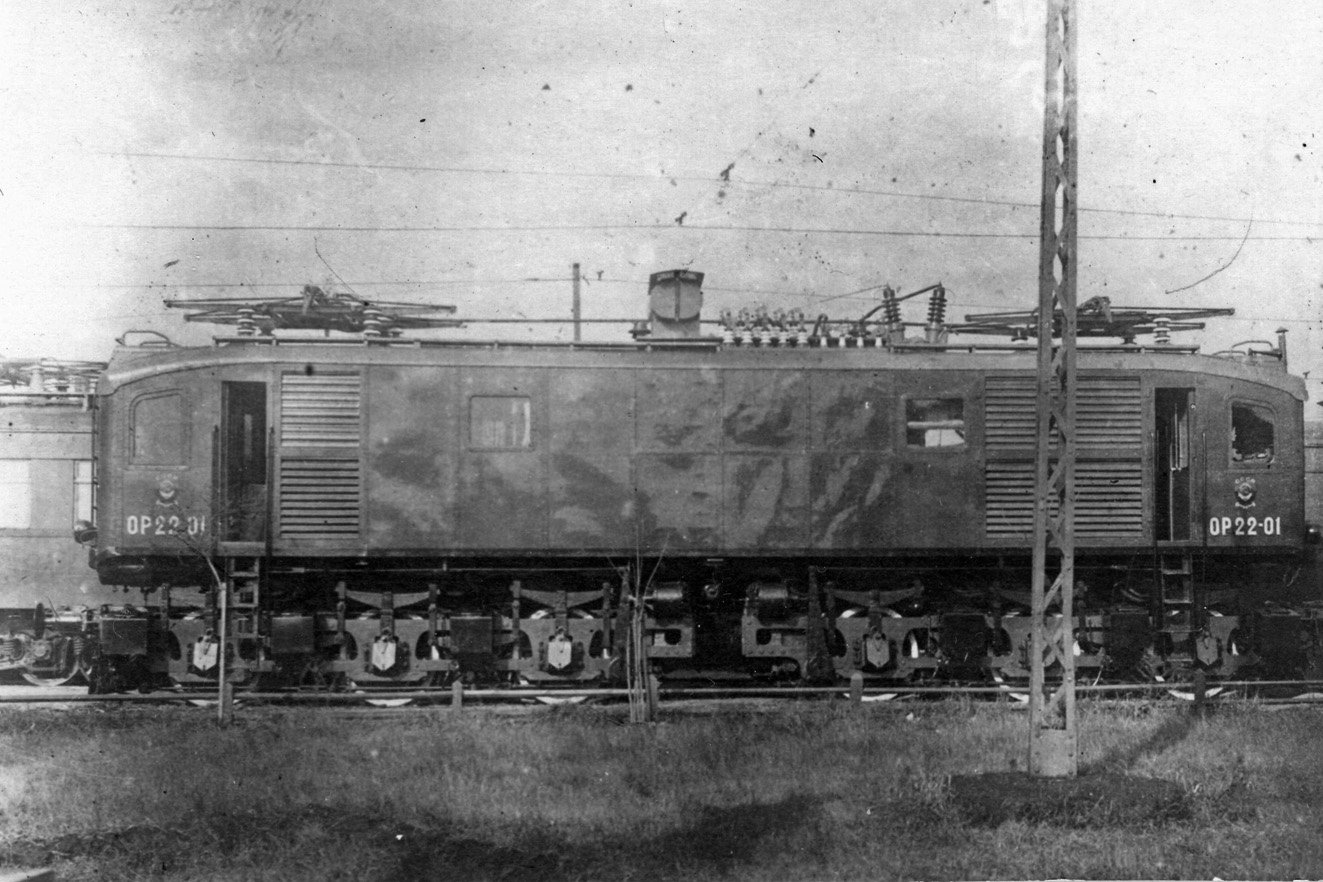 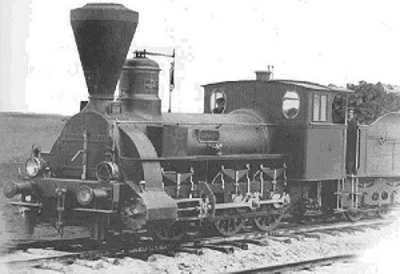 Однако, паровозы для первой  железной дороги между Петербургом и Царским Селом, открытой для общего пользования в 1838 г., были заказаны за границей. Только сооружение Петербурго-Московской железной дороги, начатое в 1843 г., явилось основанием для начала русского паровозостроения. Первые паровозы для этой дороги были построены Александровским заводом в 1845 г. – товарные типа 0-3-0 (позже часть была переделана в тип 1-3-0 – впервые в мире) и пассажирские типа 2-2-0.
Товарный паровоз типа 0-3-0
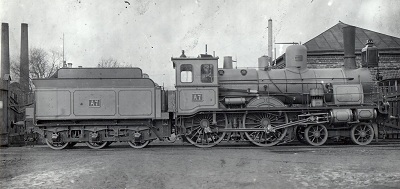 Пассажирский паровоз типа 2-2-0
В 1878 г. на Коломенском заводе были построены первые в мире пассажирские паровозы с передней тележкой, что способствовало повышению безопасности движения поездов. За рубежом такие паровозы появились только в1892 г. Паровозы с четырьмя движущими осями, появившиеся в России еще в 60-х годах XIX века, непрерывно совершенствовались и к 1893 г. широко применялись на железных дорогах.
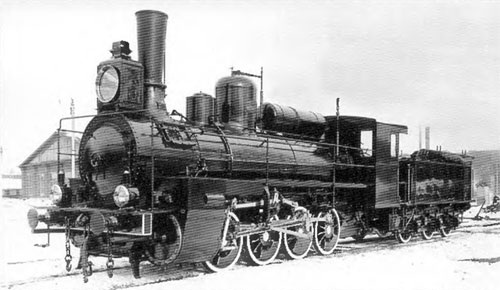 Паровоз типа 0-4-0 серии ОВ
В 1891 г. впервые в истории паровозостроения был построен паровоз с конденсацией пара. Танк-паровоз тип 44
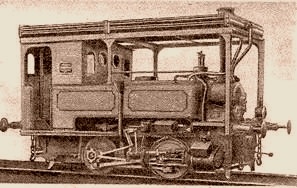 В 1925 г. был спроектирован и построен новый пассажирский паровоз СУ, который являлся одним из лучших пассажирских паровозов.
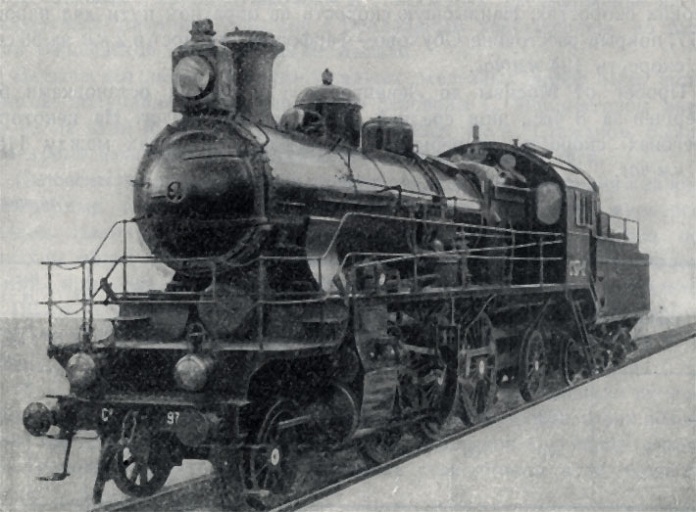 Паровоз СУ
В послевоенный период паровозостроения в СССР были выпущены два серийных типа грузовых паровозов с пятью сцепными осями в жесткой раме с нагрузкой на ось 18 т: паровозы 1-5-0 серии Л и 1-5-1 серии ЛВ с расчетной силой тяги соответственно 221,5 и 231,5 кН.
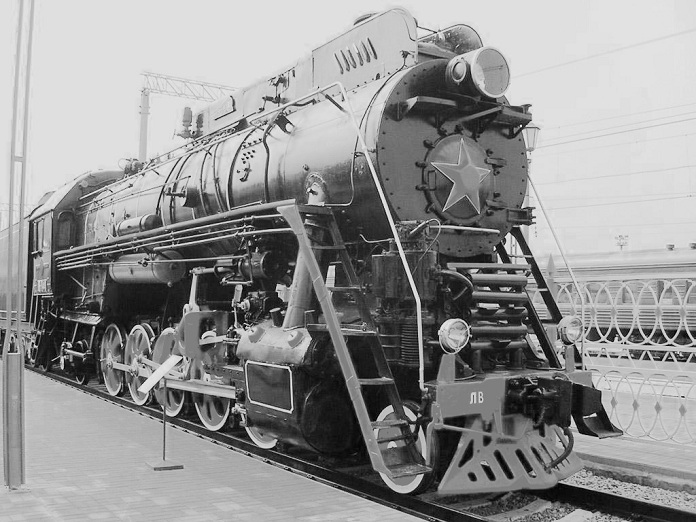 Профессия машинист локомотива выделяется из других. Машинист – последнее звено в цепочке, обеспечивающей выполнение основной функции транспорта – перемещения грузов и пассажиров. Это обстоятельство делает профессию машиниста особенно важной, ответственной и предъявляет высокие требования к человеку, решившему связать свою судьбу с работой на локомотиве.

фильм
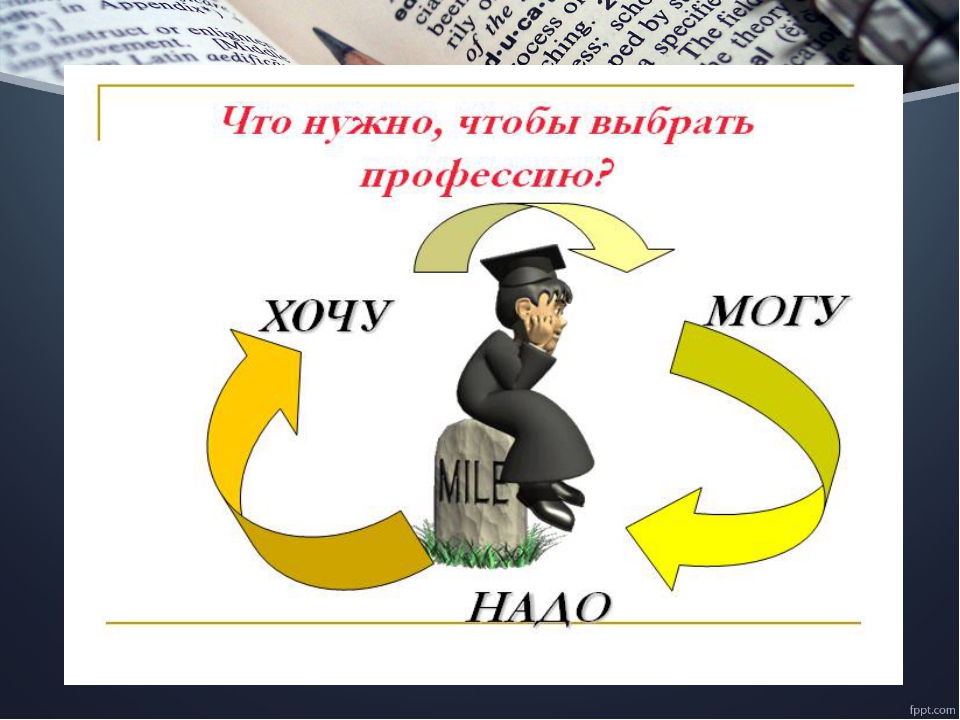 ВЫБОР  ПРОФЕССИИ
Метод проб и ошибок, когда человек пробует себя и разных сферах деятельности, пока не найдет профессию, которая будет приносить ему не только средства к существованию, но и радость. Но на это может уйти половина человеческой жизни……..
Изучение себя, своих интересов, склонностей, мышления, памяти и внимания. Познав себя, можно знакомиться с миром профессий, узнавать требования профессии к человеку и сопоставить их со своими возможностями, чтобы выбор был сознательным
Выбор профессии своих родителей , дедов и прадедов. Он возможен в семье, где профессия передается из поколения в поколение. Для этого нужны многие составляющие, но главное – это положительные отношения взрослых к своей профессии, любовь к своему делу.
ПОЧЕТНЫЕ  ЖЕЛЕЗНОДОРОЖНИКИ ГОРОДА ШИЛКА:
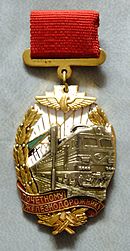 Азаренков Семен Сергеевич- машинист
                                       локомотива
                                       Горохов Михаил Федорович –машинист 
                                         инструктор
                                       Перушкин Сергей – машинист                         
                              локомотива
Для лучших условий подготовки машинистов создан симулятор машиниста поезда, с помощью которого можно в учебном кабинете создать полную имитацию вождения поезда.
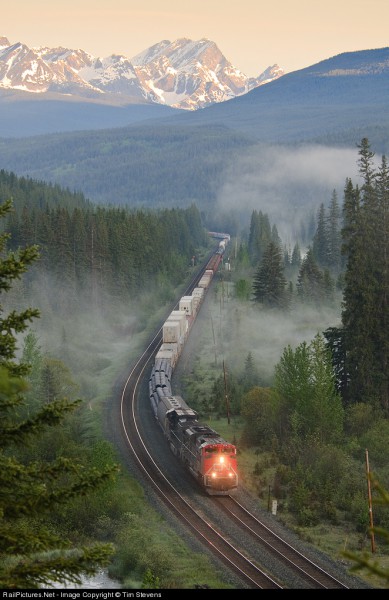 Как хорошо на свете жить:
Смеяться, плакать и любить,
Идти по снегу босиком, 
Мечтать и думать ни о ком,
Вдыхать сиреневый дурман
И верить в дружеский обман,
Мять колесом ковыль степей,
Кормить с ладони голубей….
Не сетовать и не брюзжать,
А каждый день в руках держать,
Как бесконечно ценный дар,
Который нам от бога дан.
    
Надо спешить жить. Ведь нелепая случайность или какая – либо трагическая случайность могут прервать её. Берегите и цените свою жизнь.
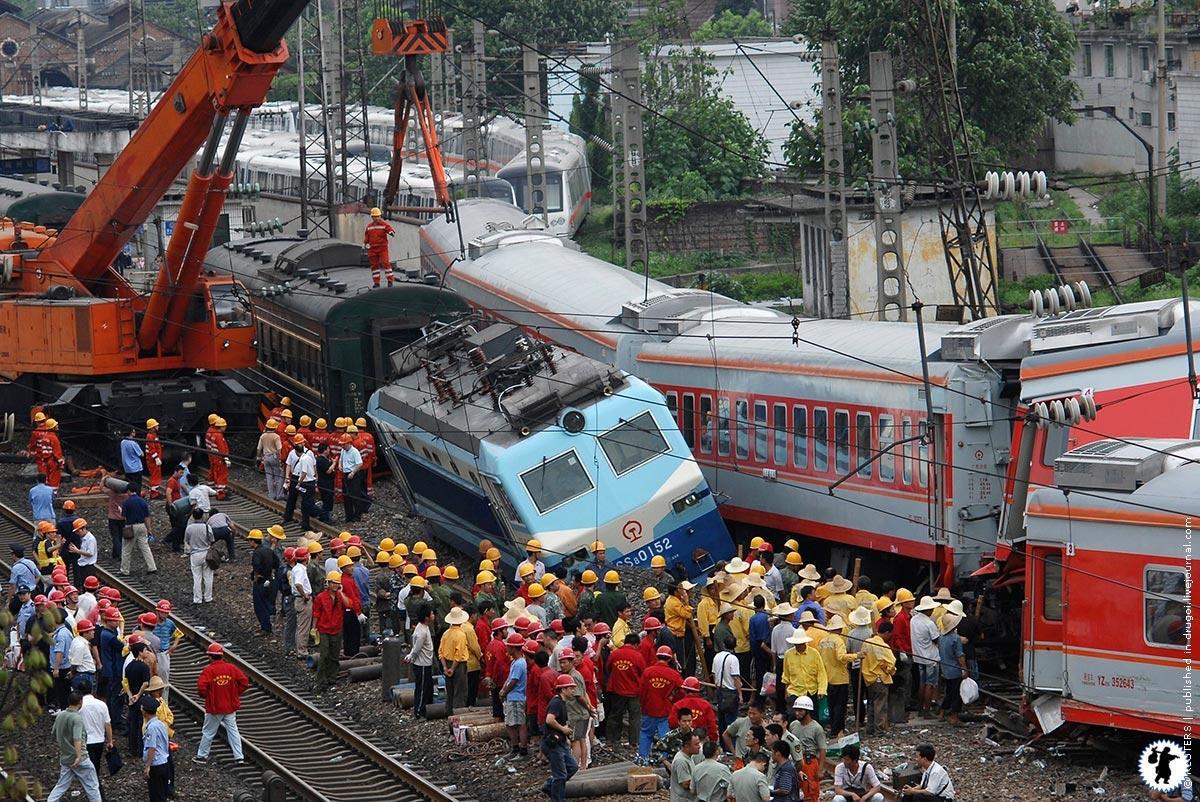 Фильм про безопасность
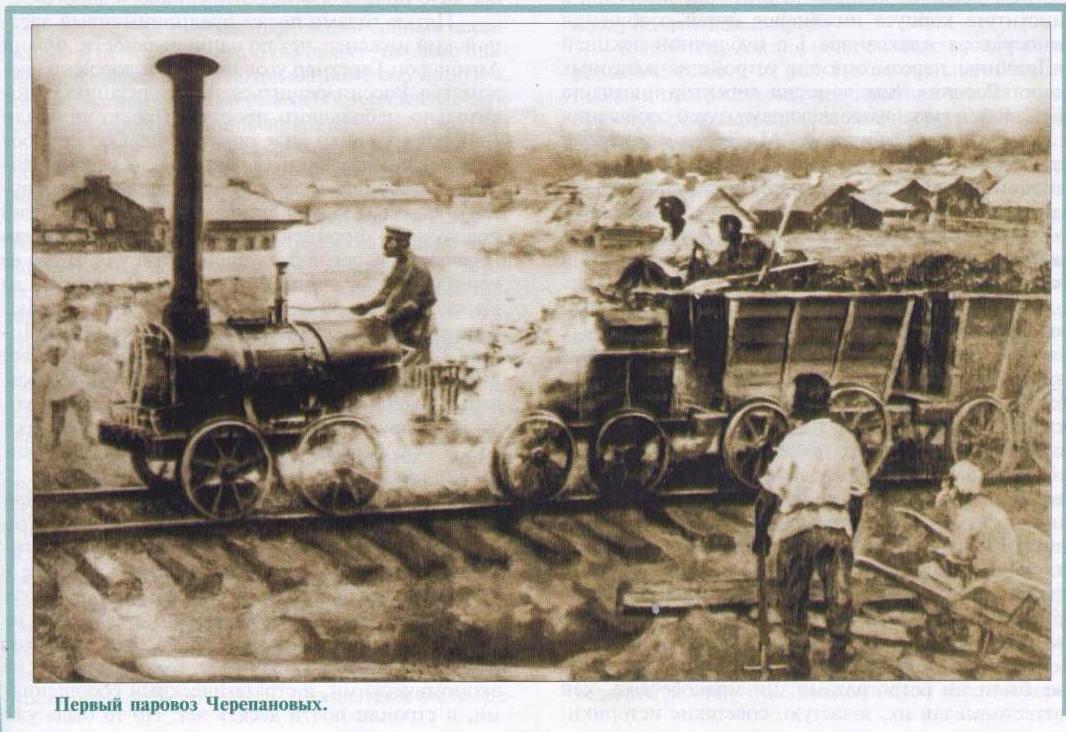 183  года
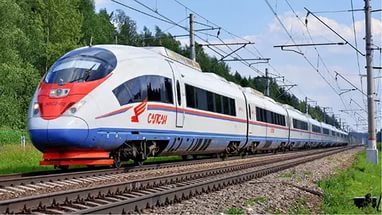 Фильм из передачи «Галилео» про поезда
Однако иногда  машинисты могут и пошутить
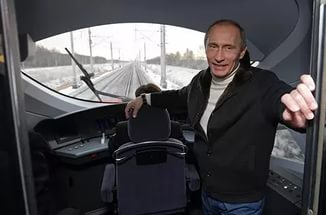 Профессия машиниста локомотива даже нравится президенту РФ
А Жириновский – тот вообще проводником подрабатывает!
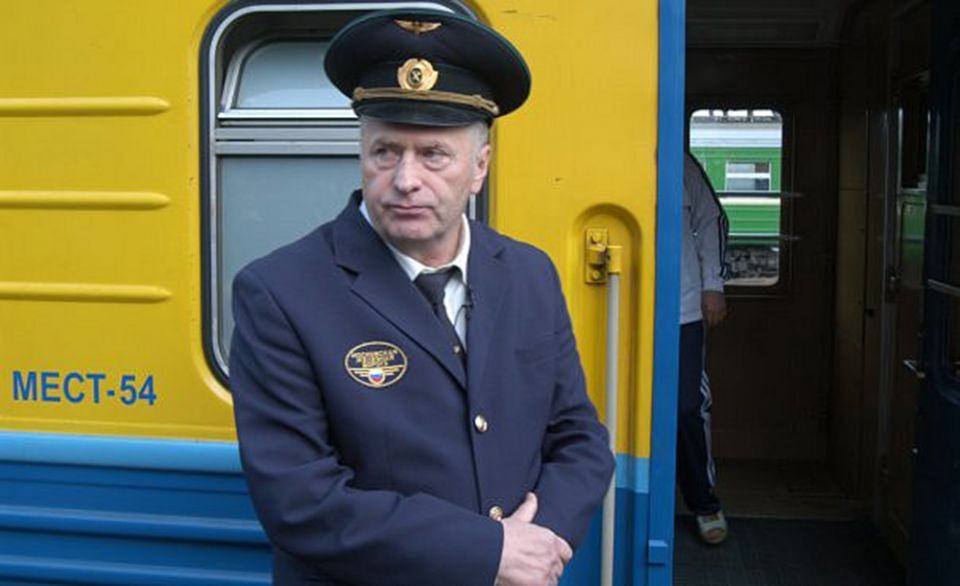 И вообще, «то ли еще будет»!......
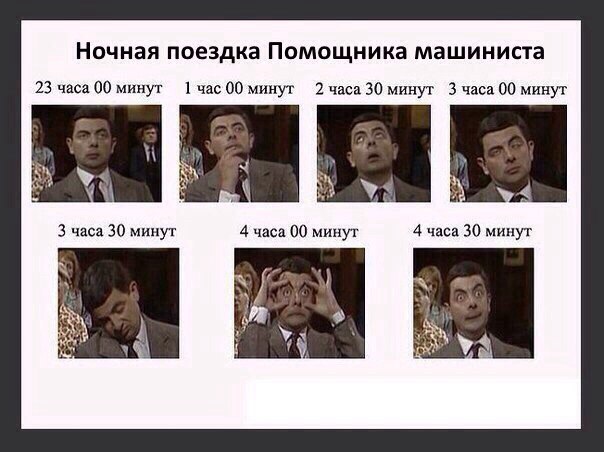 ЗАЙЦЫ НА ЖЕЛЕЗНЫХ ДОРОГАХ
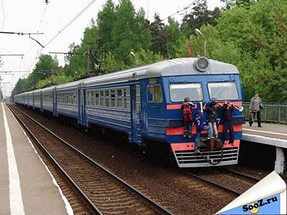